Recall a time when life seemed like a desert….  
What were you feeling?  What strange graces came to your aid? 
When was an unexpected time when you felt beloved?
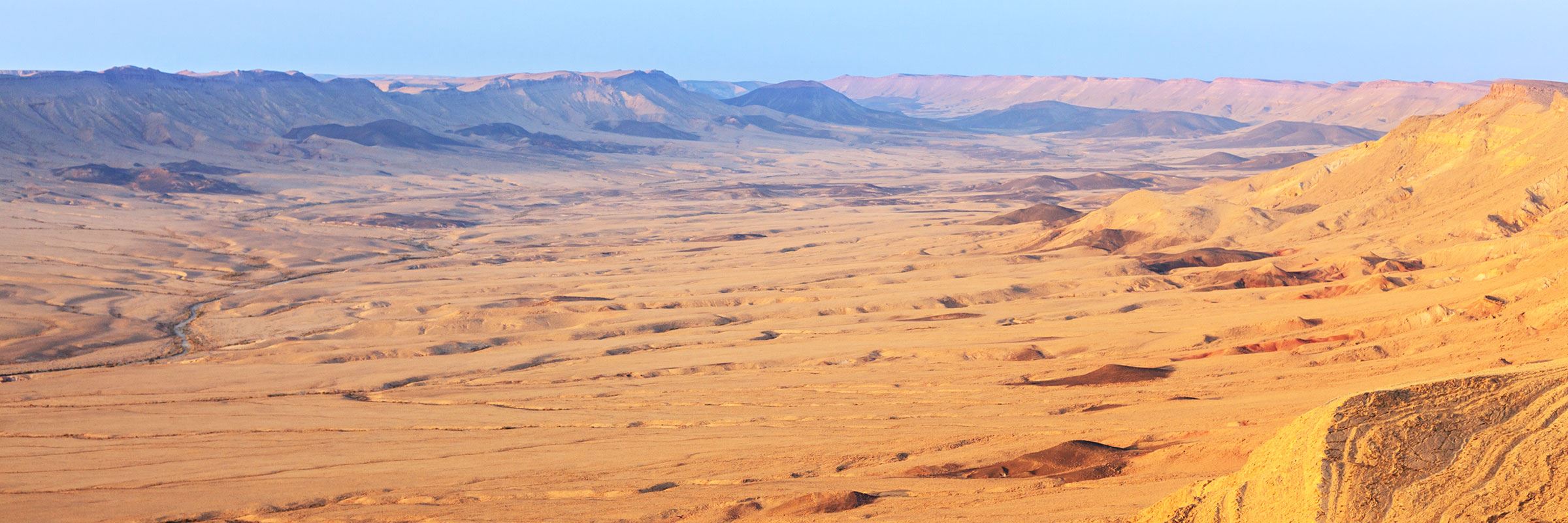 When have you put God to the test?

How are you different 
because of times 
you spent 
“in a desert”?
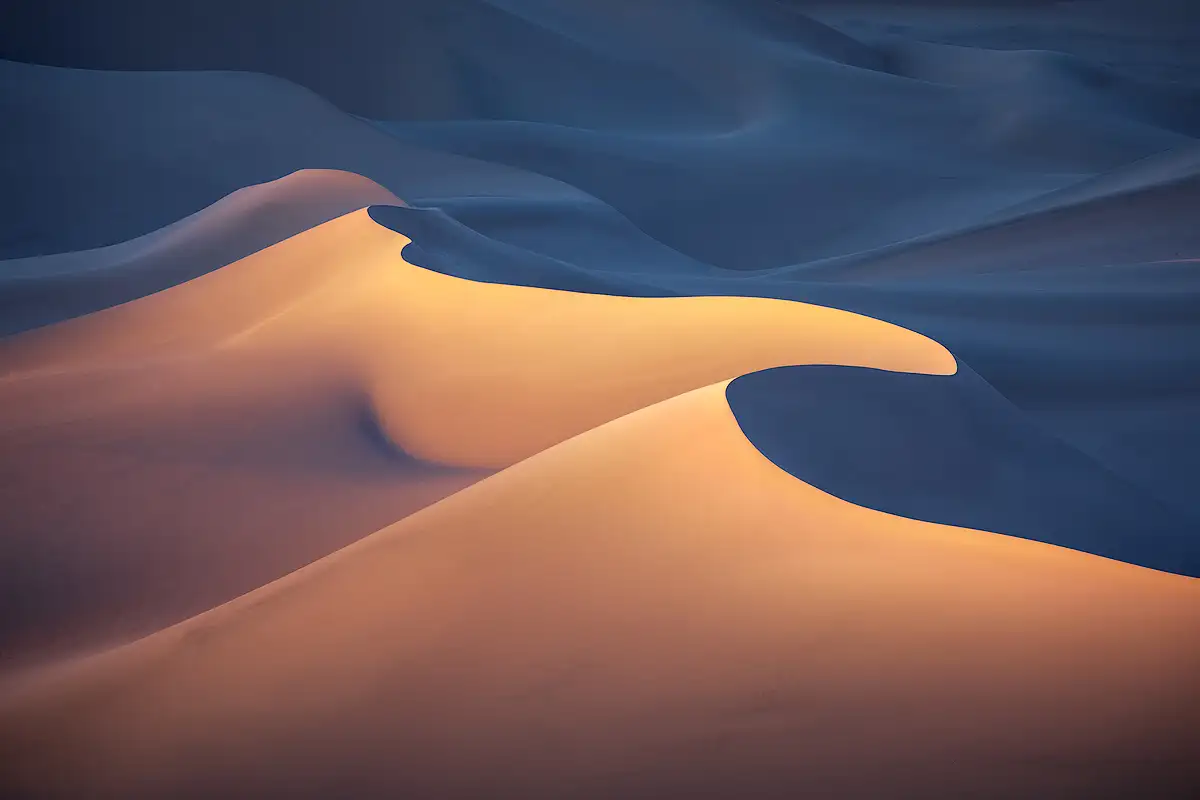 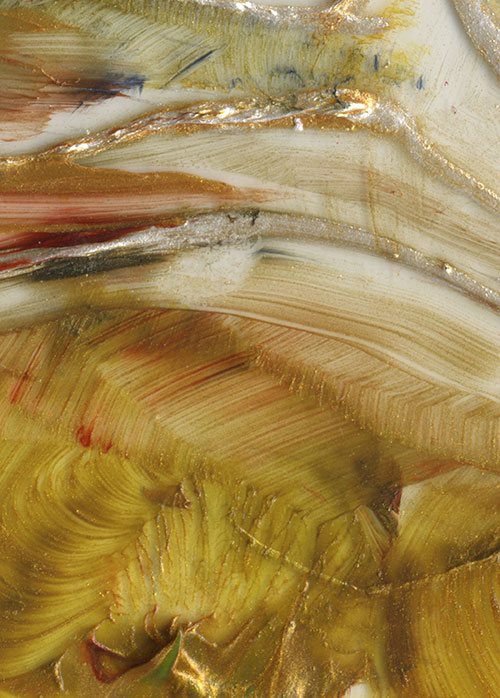 Recall a time when you 
responded to temptations peacefully and with truth…. 
What helps you to do that?

What temptations most easily divert you from serving 
only the Holy One?